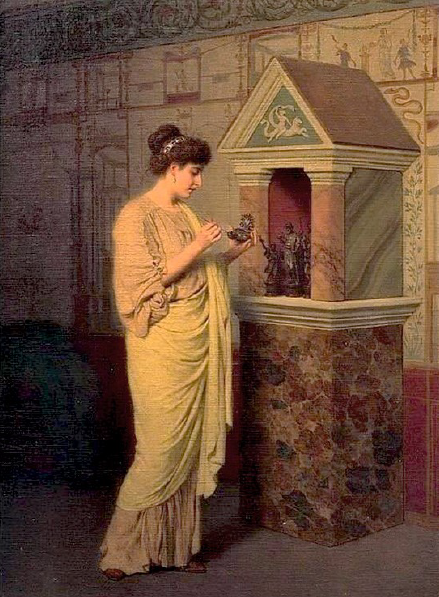 Wine, Numen, and Sacrifice: Public Deeds and Private Sacrifices in Horace’s Carmen 4.5 and Epistulae 2.1
Claire McGraw
Louisiana State University 
Instructor of Classical Studies in Dept. of 
World Languages, Literatures & Cultures
Römische Dame, Eine Öllampe Am Hausaltar Entzündend 
by Stephan Wladislawowitsch Bakalowicz, 1857
Structure
I. Libations and prayers in Carmen 4.5 and Epistulae 2.1
II. Horace’s Roman models
Res Gestae Divi Augusti and Cicero, Natura Deorum
III. Horace’s reception of Hellenistic practice 
Carmen 3.3 as the bridge between Roman models and Hellenistic reception
Theocritus, Idyll 17
IV. Private settings of Carmen 4.5 and Epistulae 2.1
*Unless otherwise indicated, all translations are my own.
I. Carmen 4.5
I. Epistulae 2.1.5-8, 15-17
II. Res Gestae Divi Augusti 9.1-2
*the omitted section describes games held in fulfillment of these vows during Augustus’ lifetime
II. Cicero, Natura Deorum 2.62
II. Epistulae 2.1.5-8, 15-17
II. Carmen 4.5
III. Carmen 3.3.1-16
III. Carmen 3.3.57-62
III. Theocritus, Idyll 17.1-19
*Translation adapted from Hunter 2003
IV. Carmen 3.3
IV. Theocritus and Cicero
IV. Carmen 4.5.29-40
Selected Bibliography
Barchiesi, Alessandro. “Poetry, Praise, and Patronage: Simonides in Book 4 of Horace’s "Odes".” ClAnt 15, no. 1 (1996): 5-47.
Cooley, Alison E. Res Gestae Divi Augusti: Text, Translation, and Commentary. Cambridge: Cambridge University Press, 2009.
Falcão, P. B. “Horace’s Religion: A True Experience or an Augustan Artifice? The Ritual Dimension.” In Augustan Papers: New Approaches to the Age of Augustus on the Bimillennium of his Death, edited by Cristina Pimentel, Ana Maria Lóio, Nuno Simoes Rodrigues, Rodrigo Furtado, 163-184. Georg Olms Verlag, 2021.
Flower, H. The Dancing Lares and the Serpent in the Garden: Religion at the Roman Street Corner. Princeton: Princeton University Press, 2017. 
Hardie, Alex. “The Pindaric Sources of Horace "Odes 1.12".” HSPh 101 (2003): 371-404.
Hunter, Richard. Theocritus: Encomium of Ptolemy Philadelphus. Edited and translated by Richard Hunter. Berkeley: University of California Press, 2003. 
—. The Shadow of Callimachus: Studies in the Reception of Hellenistic Poetry at Rome. Cambridge: Cambridge University Press, 2006. 
Kennedy, Duncan F. “’Augustan’ and ‘Anti-Augustan’: Reflections on Terms of Reference.” In Roman Poetry and Propaganda in the Age of Augustus, edited by Anton Powell, 26-58. London: Bristol Classical Press, 1992.
Marks, R. “Augustus and I: Horace and "Horatian" Identity in "Odes" 3.14.” AJPh 129, no. 1 (2008): 77-100.
Porter, David H. Horace's Poetic Journey: A Reading of Odes 1-3. Princeton: Princeton University Press, 1987.
Race, William H. “Horace’s Debt to Pindar.” In A Companion to Horace, edited by Gregson Davis, 147-73. Massachusetts: Blackwell Publishing, 2010. 
Scheid, J. “To Honor the Princeps and Venerate the Gods: Public Cult, Neighbourhood Cults and Imperial Cult in Augustan Rome.” In Augustus, edited and translated by Jonathan Edmondson, 275-302. Edinburgh: Edinburgh University Press, 2009. 
Syndikus, Hans Peter. “The Roman Odes.” In A Companion to Horace, translated by Gregson Davis and Christophe Fricker, edited by Gregson Davis, 193-209. Massachusetts: Blackwell Publishing, 2010. 
Thomas, Richard F. Horace Odes Book IV and Carmen Saeculare. Edited by Richard F. Thomas. Cambridge: Cambridge University Press, 2011. 
Tomlinson, Richard Allen. “Dining-rooms.” In Oxford Classical Dictionary. Edited by Stephen Hornblower and Antony Spawforth. 3rd ed. Oxford: Oxford University Press, 1996. 
Van Den Berg, Christopher. “The ‘Pulvinar’ in Roman Culture.” TAPA 138, no. 2 (2008): 239-73.